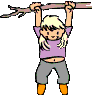 Психологические особенности 13-14 лет
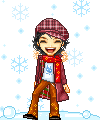 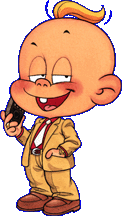 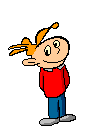 Структура личности подростка…
В ней нет ничего устойчивого, окончательного и неподвижного. Все в ней- переход, все течет.
                                                 (Л.С.Выготский)
«Подростковый возраст —

 стадия онтогенетического развития между детством и взрослостью (от 11–12 до 16–17 лет), которая характеризуется качественными изменениями, связанными с половым созреванием и вхождением во взрослую жизнь».
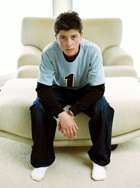 Кризис подросткового возраста
Кризис 13- 15 лет очень часто сравнивают с кризисом 3-х лет, только направлен он не на освоение пространства и предметные действия, а на освоение социального пространства, пространства человеческих взаимоотношений.
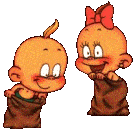 Подростковый комплекс
Проявления подросткового комплекса:
чувствительность к оценке посторонних своей внешности 
крайняя самонадеянность и безаппеляционные суждения в отношении окружающих 
внимательность порой уживается с поразительной черствостью, болезненная застенчивость с развязностью, 
эмоциональная неустойчивость и резкие колебания настроения.
пик эмоциональной неустойчивости – мальчики 11 – 13 лет, девочки 13 - 15 лет
Для подростков характерна полярность психики:
Целеустремленность, настойчивость  быстро сменяется  импульсивностью; 
Развязность в поведении порой сочетается с застенчивостью; 
Романтические настроения нередко граничат с цинизмом, расчетливостью; 
Нежность, ласковость бывают на фоне недетской жестокости;
Неустойчивость интересов.
Парадоксы подростковой психики
Подросток хочет вырваться из-под опеки взрослых, получить свободу, при этом не зная, что с ней делать.
Интересно все сразу и ничего.
Хочется всего, сразу и если позже- «то вообще тогда зачем».
При всей своей самоуверенности подросток очень неуверен в себе.
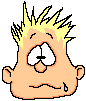 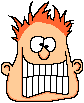 Смена настроения
Потребность в общении сменяется желанием уединиться; 
Нежность, ласковость бывают на фоне недетской жестокости,
Веселье, радость  может  быстро смениться апатией
Повышенная самоуверенность, безаппеляционность в суждениях быстро сменяется ранимостью и неуверенностью в себе; 
Романтические настроения нередко граничат с цинизмом, расчетливостью; 
Неустойчивость интересов.
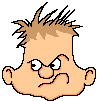 Быстрая 
смена 
настроения
Половое 
созревание
Чувство 
взрослости
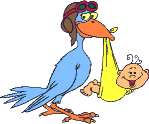 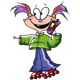 Каковы ощущения 
подростка?
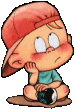 Внутренний 
Конфликт
Я – уникальная личность
Я – такой же как и все
2010 год
Чувство взрослости
Подросток  объективно не может включиться во взрослую жизнь, но стремиться к ней и претендует на равные со взрослыми права. Изменить он пока ничего не может, но внешне подражает взрослым. 
Отсюда и появляются атрибуты "псевдовзрослости": курение сигарет, употребление алкоголя, наркотиков, тусовки. 
   (внешнее проявление "я тоже имею свою личную жизнь"). Копирует любые взрослые отношения.
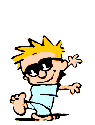 Внешний вид подростка - еще один источник конфликта. 

Меняется походка, манеры, внешний облик. 
Ещё совсем недавно свободно, легко двигавшийся мальчик начинает ходить вразвалку, опустив руки глубоко в карманы и сплёвывая через плечо. У него появляются новые выражения. 
Девочка начинает ревностно сравнивать свою одежду и причёску с образцами, которые она видит на улице и обложках журналов, выплёскивая на маму эмоции по поводу имеющихся расхождений
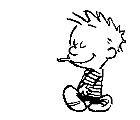 Внутренний конфликт
Я – это я. Я сам всё знаю! Я буду делать всё  так, как считаю нужным!
Я должен выглядеть как все в моей компании. Я не должен выделяться в классе.
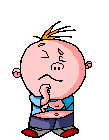 Борьба подростка:
За то, чтобы перестать быть ребенком.
За утверждение среди сверстников.
За прекращение посягательства на его физическое начало, неприкосновенность.
Против замечаний, обсуждений по поводу его физической взрослости.
Главным для подростка со стороны семьи является:
Любовь
Доверие
Понимание
Поддержка
Ведущий вид деятельности – интимно-личностное общение.
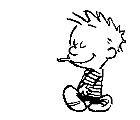 Учение отходит на второй план.
Потребность в самоутверждении ( в определенном социометрическом статусе).
7-8 класс – стремление к автономии в коллективе сверстников, желание быть значимым в глазах сверстников.
Четыре мотива» поведения


Американский педагог Рудольф Дрейкурс выделил 4 мотива нарушения правил учениками. Обратимся к таблице:
Созидательные приемы
проявление доброты, внимания, заботы;
поощрение (одобрение, похвала, награда, доверие, удовлетворение определенных интересов и потребностей, выражение положительного отношения). Применяя поощрение, следует руководствоваться такими положениями:
поощряется только тот положительный поступок, который является нерядовым для данного учащегося или в данных условиях;
помните важнейшее положение: что бы ни случилось, не лишайте ребенка заслуженной похвалы и награды;
если обстоятельства вынуждают, приказывайте решительно и твердо;
Созидательные приемы
всегда учитывайте состояние ребенка; 
не унижайте ребенка; 
соблюдайте закон неприкосновенности личности. Определяйте только поступки, только конкретные действия. Не «ты плохой», а «ты сделал плохо», не «ты жестокий», а «ты жестоко поступил».
«авансирование личности» – высказывание положительного мнения о личности, хотя он этого в настоящее время в полной мере еще не заслуживает. Аванс побуждает к лучшему; 
Прощение. Умение прощать — необходимейшее качество для родителей. Самое главное - трезво оценивать факты.
Правила для  родителей подростков:
Помочь ребенку найти компромисс души и тела.
Все замечания делать в доброжелательном , спокойном тоне, без ярлыков.
Помните, пока развивается тело ребенка, болит и ждет помощи его душа.
Не перегружайте ребенка опекой и контролем.
Демонстрируйте взаимное уважение.
Поддерживайте подростка. В отличие от награды поддержка нужна даже тогда, когда он не достигает успеха.
Имейте мужество. Изменение в ребенке требуют практики и терпения.
ВАЖНО!

В воспитании положительные переживания должны преобладать над отрицательными, поэтому все же хвалить и поощрять ребенка надо чаще, чем ругать.
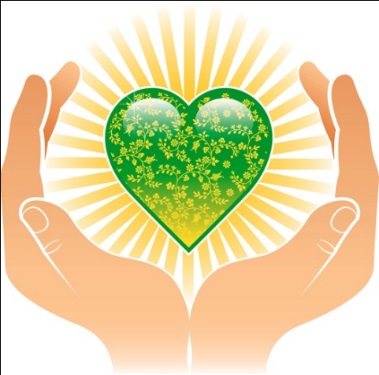